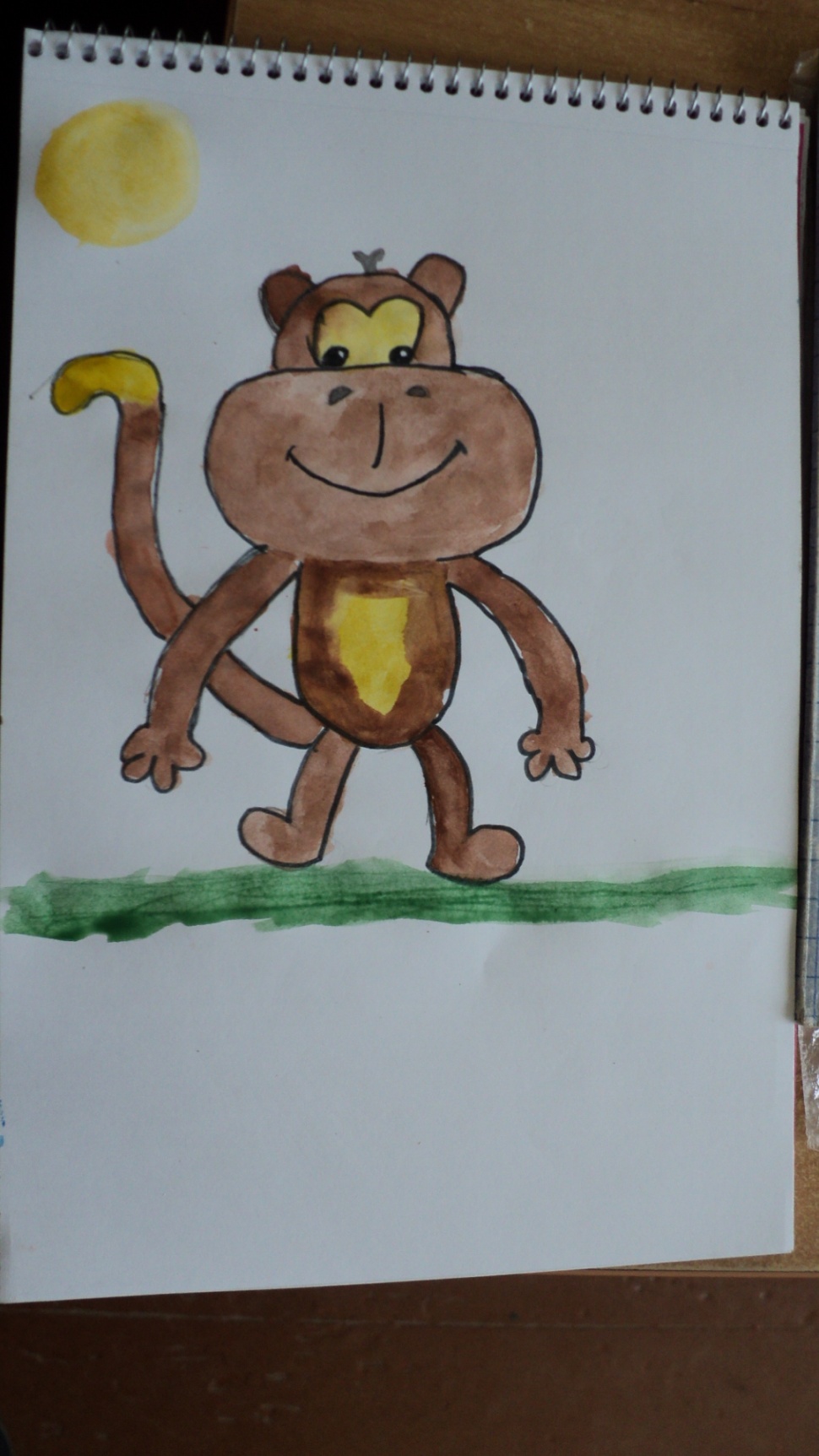 Рисуемобезьянку
Презентацию  подготовила
Павленова Н.М.
учитель начальных классов
МБОУ «Дульдургинская СОШ»